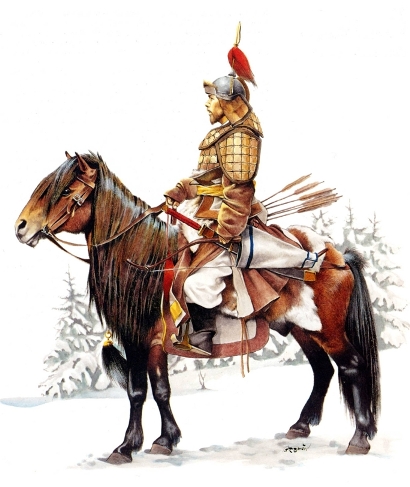 ELEMENTS OF HISTORY
The Ideals of Mongol Rule in Russia and China:

 A Comparative Presentation
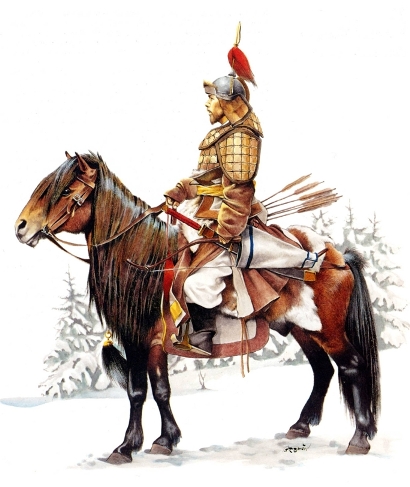 MONGOLS in CHINA
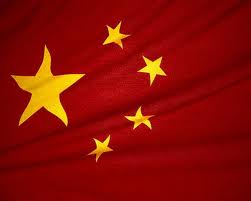 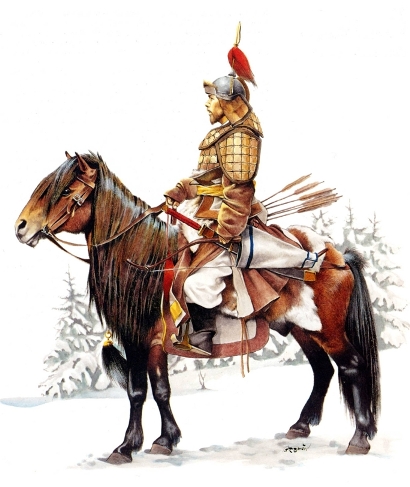 MONGOLS in RUSSIA
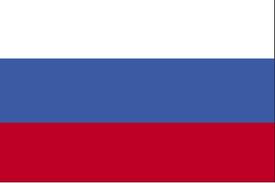